Основные приёмы резания тонколистового металла и проволоки.
Подготовил: Сабиров А.Р
Для резания листового металла применяют различные виды ножниц:
"ручные слесарные: 
прямые (предназначенные для резания заготовок по прямым линиям и с малой кривизной), кривые (предназначенные для вырезания фасонных заготовок)
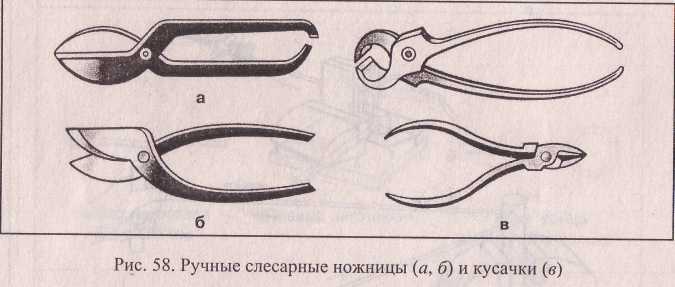 «механические» (для резания в заводских условиях): гильотинные, дисковые.
Отработка технологических приемов резания ручными слесарными ножницами.

Теперь давайте освоим приемы резания ручными слесарными ножницами. Резание можно осуществлять непосредственно на столе .верстака вручную и в тисках.
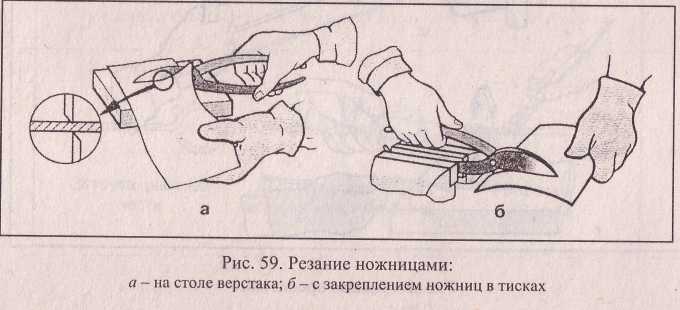 В условиях мастерской часто применяют несложное приспособление для резки
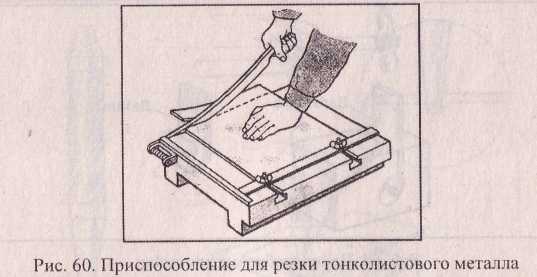 Правила безопасности при работе с ручными слесарными ножницами :
"обязательно одевать рукавицу на руку, удерживающую заготовку;
"ножницы надежно закреплять в тисках;
"левую руку не держать близко к лезвию;
"подавать ножницы необходимо ручкой от себя;
"отрезая небольшие куски металла, направлять их на защитный экран.